1１月２８日に1１月の
お誕生会をしました。
誕生児は１１月生まれ３名、１０月生まれ１名(先月欠席のため)のお友だち♪
お祝いしてもらい嬉しさいっぱいのお誕生会でした。
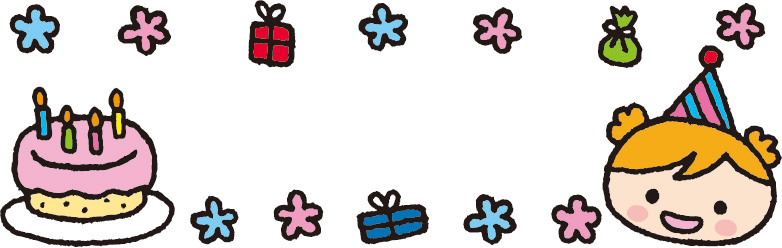 1１月
 おたんじょうかい
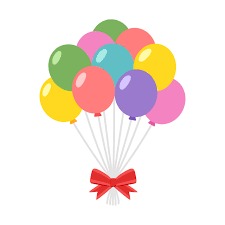 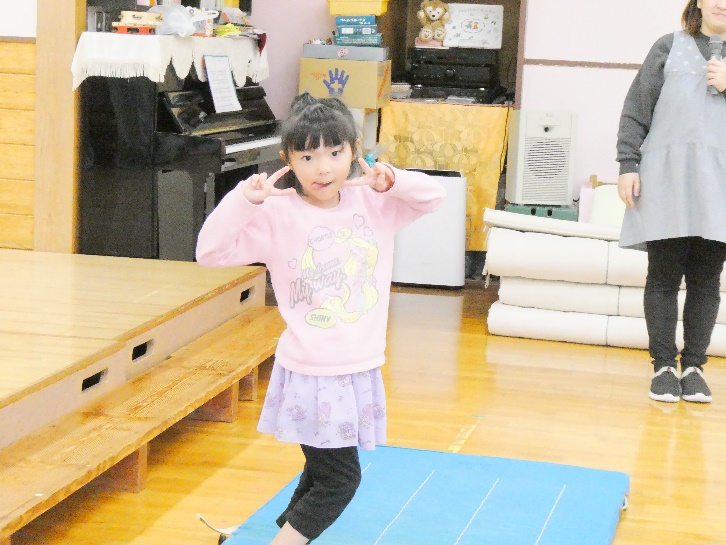 ひとつ大きくなりました！
素敵な１年になりますように✨
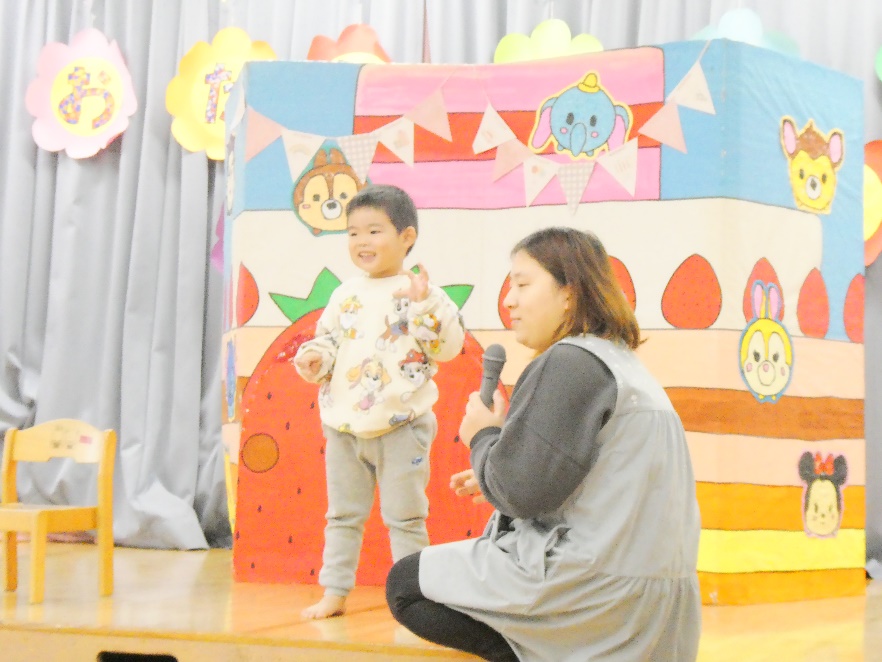 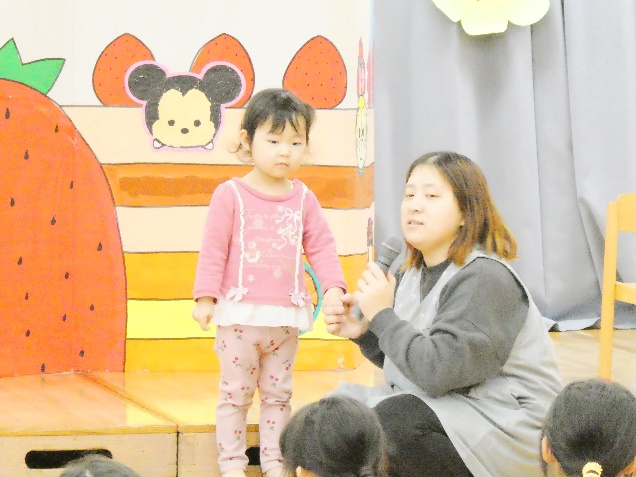 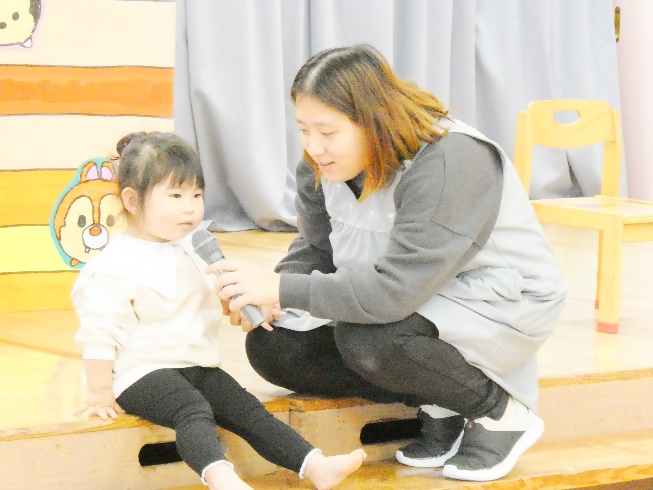 好きなあそびや
好きなたべものなど
インタビューに
答えてくれました。
何歳になりましたか？
　　わたしは…
　「５さい！」
わたしは…
　「２さい！」
ぼくは…
　「４さい！」
わたしは…
　「３さい！」
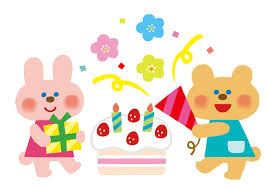 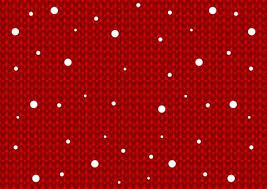 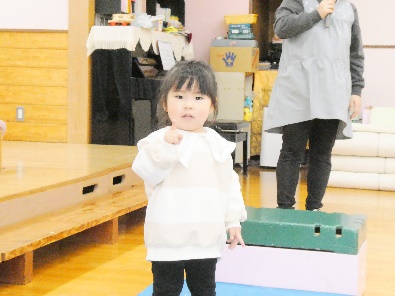 ＊得意なこと発表＊
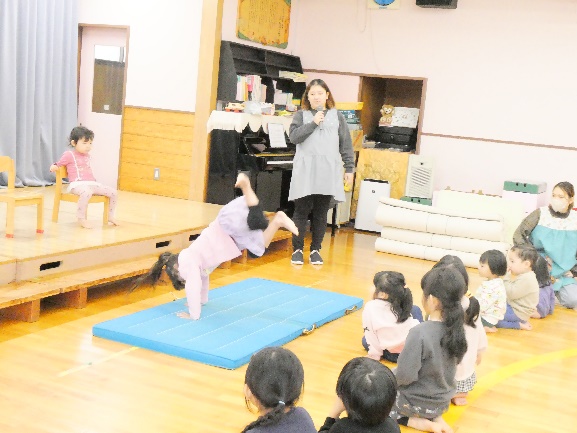 ジャーンプ‼
ジャンプ
出来たよ♪
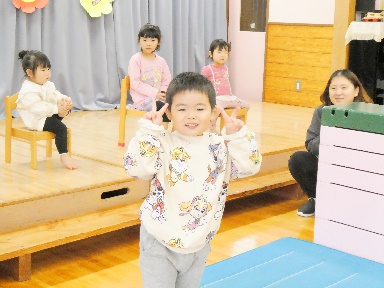 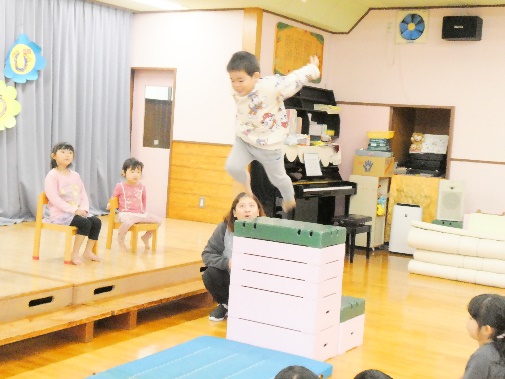 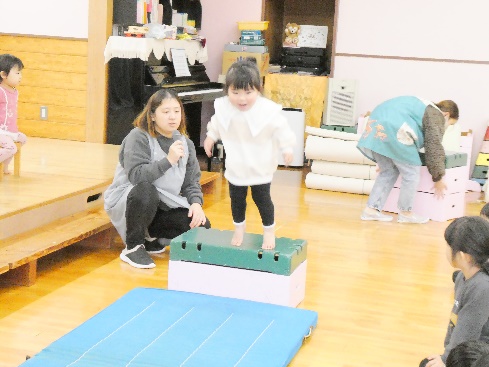 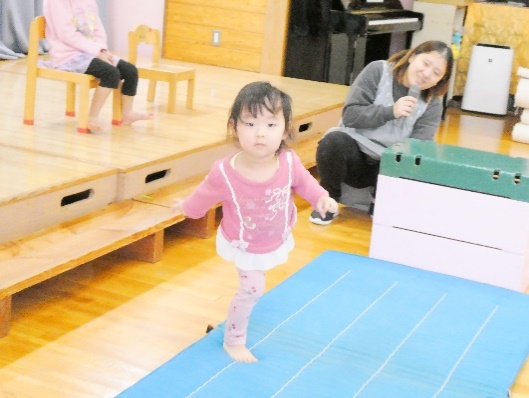 側転が出来るようになったよ‼
私もジャンプ
できるよ！
はいポーズ‼
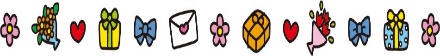 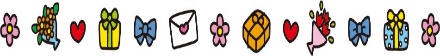 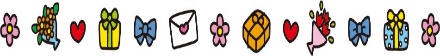 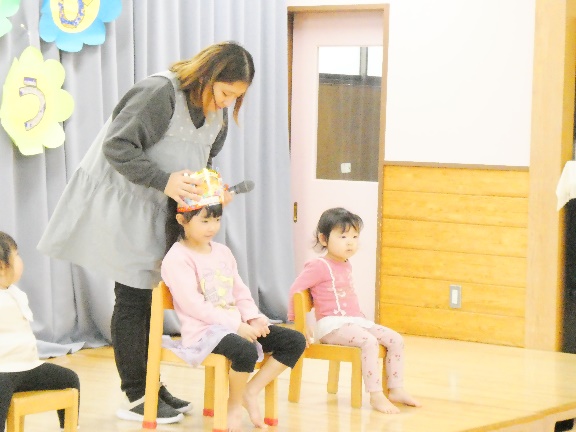 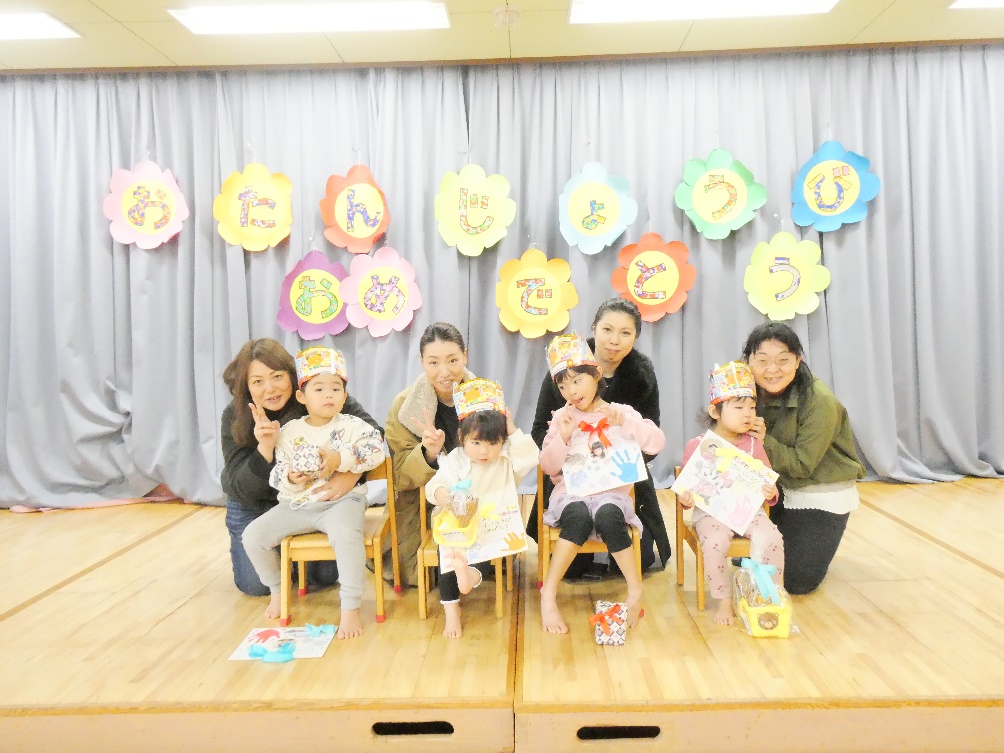 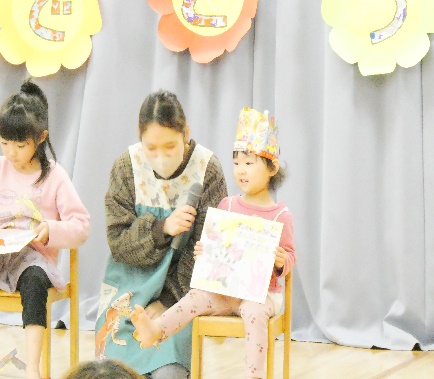 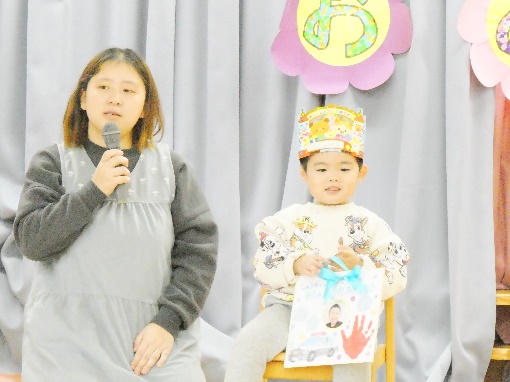 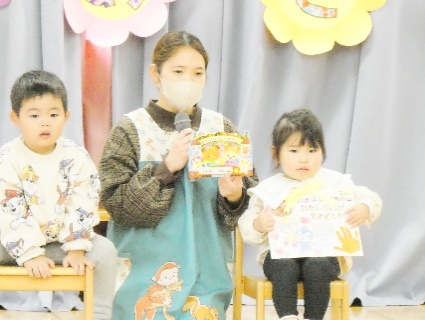 先生方やお友だちみんなにお祝いをしてもらい
とても嬉しそうでした♪
おたんじょうび　
おめでとうございます